CHÀO MỪNG CẢ LỚP ĐẾN VỚI BUỔI HỌC HÔM NAY!
KHỞI ĐỘNG
Các em quan sát hình và nhận biết về các vùng làm việc và thanh công cụ.
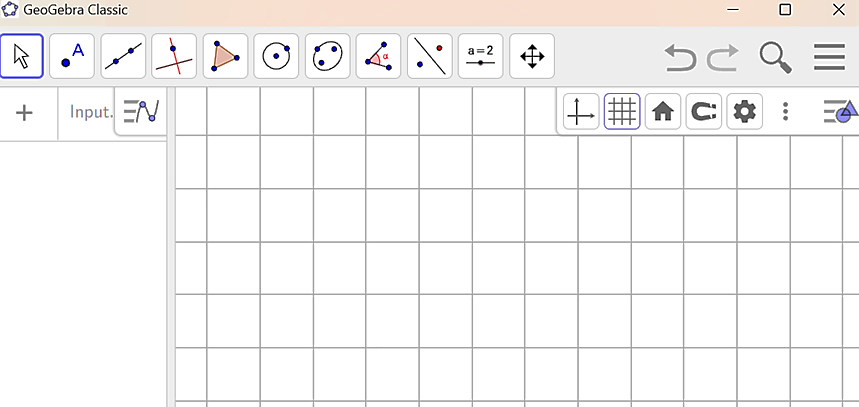 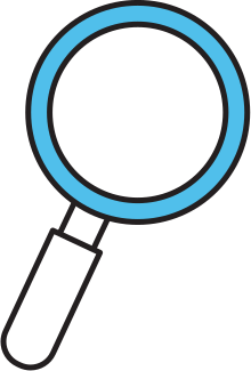 HOẠT ĐỘNG THỰC HÀNH TRẢI NGHIỆMVẼ HÌNH ĐƠN GIẢN VỚI PHẦN MỀM GEOGEBRA
HĐ1: VẼ HÌNH CHỮ NHẬT
Các em đã biết vẽ đường vuông góc và đường thẳng song song. Bây giờ chúng ta sẽ sử dụng hộp công cụ đường thẳng và đường tròn trong GeoGebra để vẽ hình chữ nhật ABCE có AB = 4 cm, BC = 3 cm.
	Bước 1. Vẽ đoạn thẳng AB và có độ dài 4 cm.
Chọn công cụ            → Chọn                                                        
→ Chọn điểm A, nhập bán kính bằng 4.
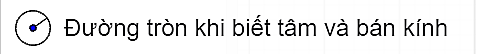 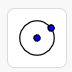 Chọn công cụ            → Chọn    
→ Chọn điểm B nằm trên đường tròn.
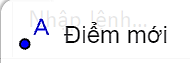 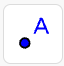 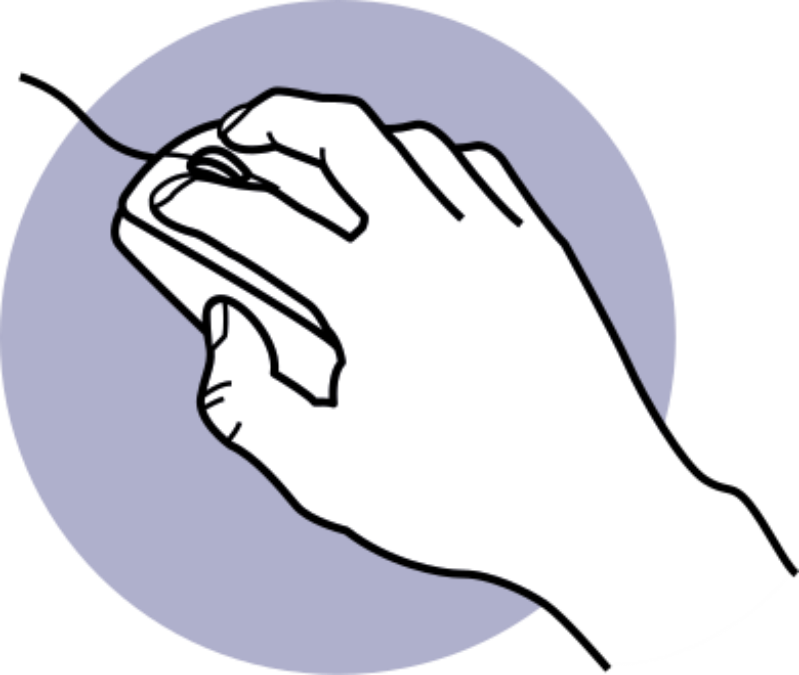 HĐ1: VẼ HÌNH CHỮ NHẬT
Các em đã biết vẽ đường vuông góc và đường thẳng song song. Bây giờ chúng ta sẽ sử dụng hộp công cụ đường thẳng và đường tròn trong GeoGebra để vẽ hình chữ nhật ABCE có AB = 4 cm, BC = 3 cm.
	Bước 1. Vẽ đoạn thẳng AB và có độ dài 4 cm.
Chọn công cụ             → Chọn    
→ Chọn điểm A → Chọn điểm B.
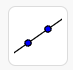 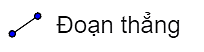 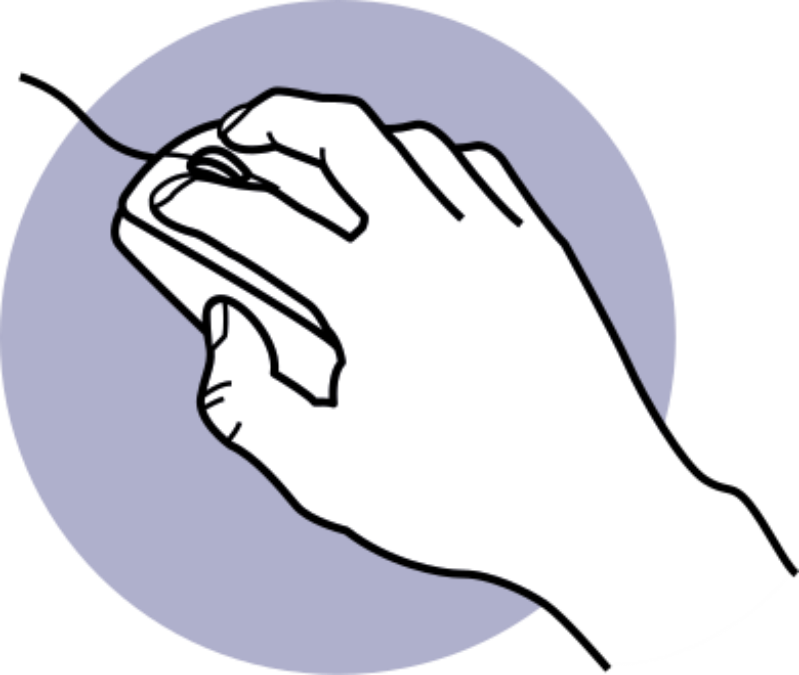 Bước 2. Vẽ điểm C nằm trên đường thẳng vuông góc với AB và BC = 3 cm.
Chọn công cụ             → Chọn    
→ Nháy chuột vào điểm B → Nháy chuột vào chọn đoạn thẳng AB.
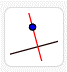 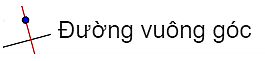 Chọn công cụ             → Chọn    
→ Nháy chuột vào điểm B, nhập bán kính bằng 3.
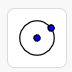 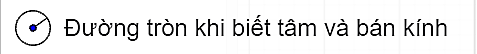 Chọn công cụ             → Chọn    
→ Lần lượt nháy chuột vào đường thẳng và đường tròn vừa vẽ.
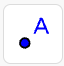 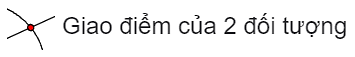 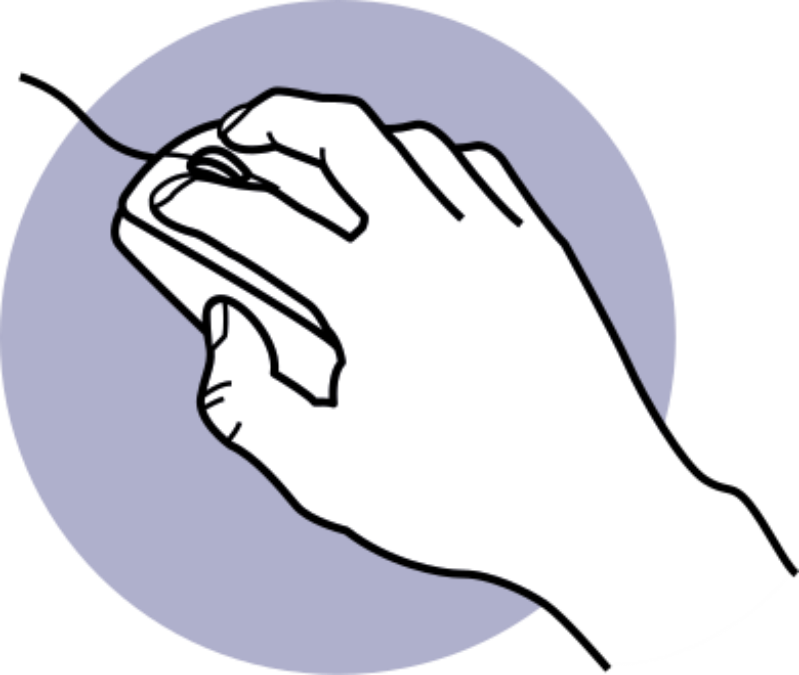 Bước 3. Vẽ điểm E là giao của đường thẳng vuông góc với AB tại A và đường thẳng vuông góc với BC tại C.
Chọn công cụ             → Chọn    
→ Nháy chuột vào điểm A → Nháy chuột vào đoạn thẳng AB.
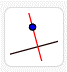 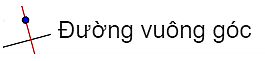 Chọn công cụ             → Chọn    
→ Nháy chuột vào điểm C → Nháy chuột vào đoạn thẳng BC.
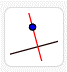 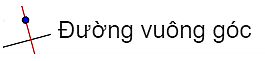 Chọn công cụ             → Chọn    
→ Lần lượt nháy chuột vào đường thẳng và đường tròn vừa vẽ.
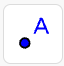 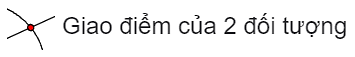 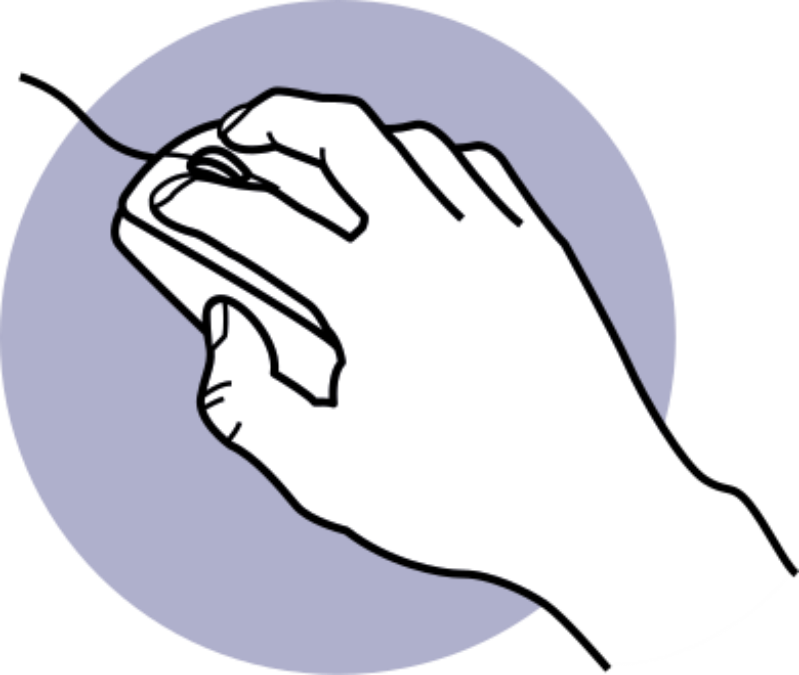 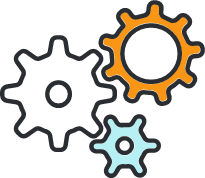 Ẩn các đường tròn và đường thẳng, chọn công cụ                                để nối B với C, C với E, E với A và thu được hình chữ nhật ABCE.
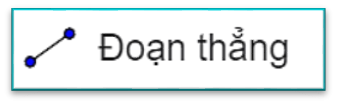 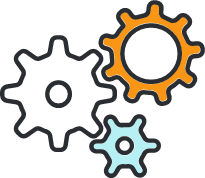 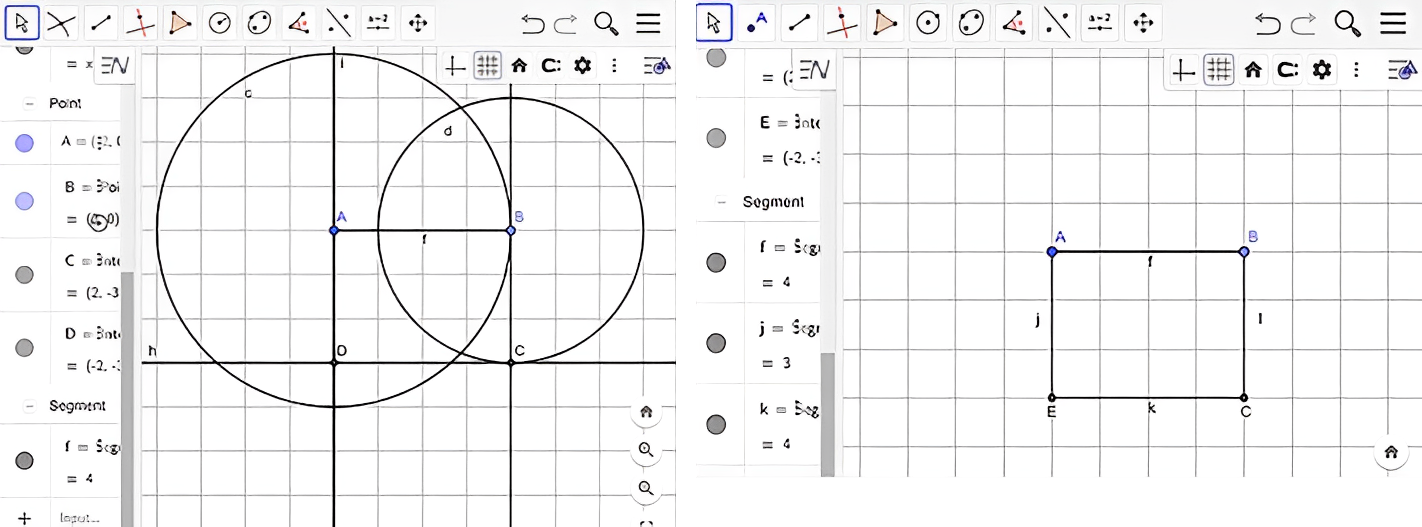 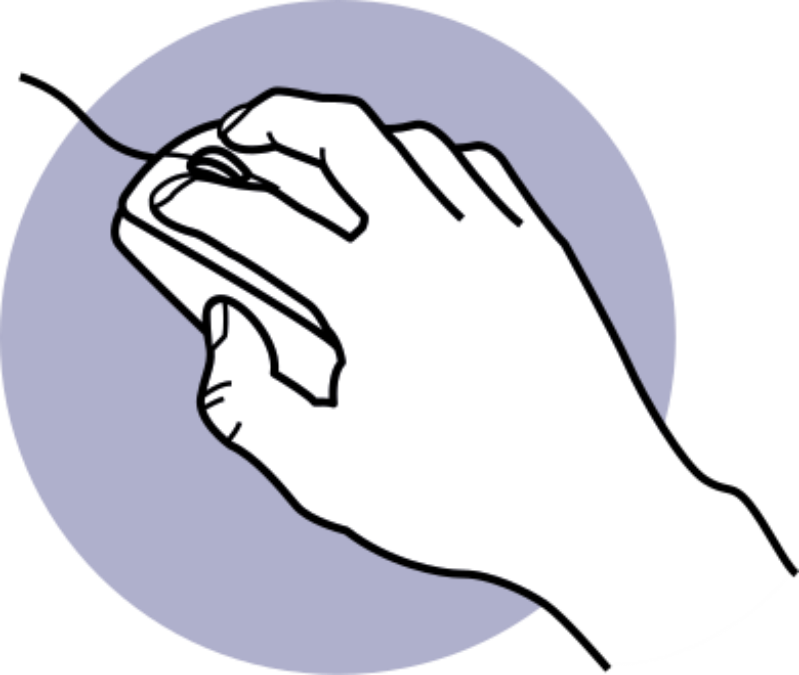 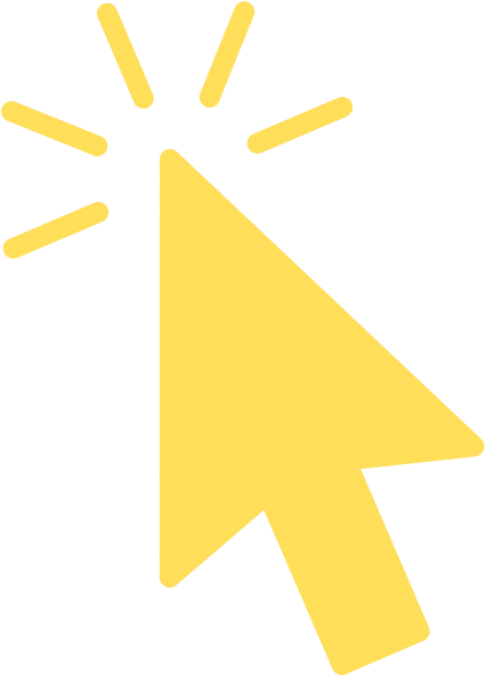 LUYỆN TẬP 1
a) Dùng công cụ          để kiểm tra các góc của tứ giác ABCE có vuông không.
b) Lưu hình vẽ ở HĐ1 thành tệp ảnh hnc.png.
c) Tương tự, hãy vẽ hình vuông ABCE có cạnh 4 cm.
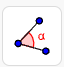 Giải:
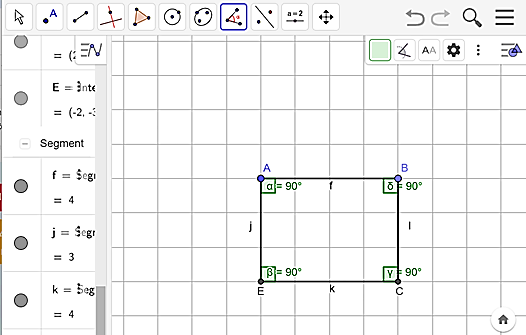 a) Dùng công cụ      để kiểm tra các góc của tứ giác ABCE, ta thấy các góc của bốn góc này đều là góc vuông.
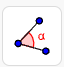 Giải:
b)  Vào hồ sơ → Chọn Lưu lại (hoặc chọn Ctrl + S) → Nhập tên vào ô Tên tập tin
Sau đó nhấn Lưu tệp ảnh thành tên hcn.png
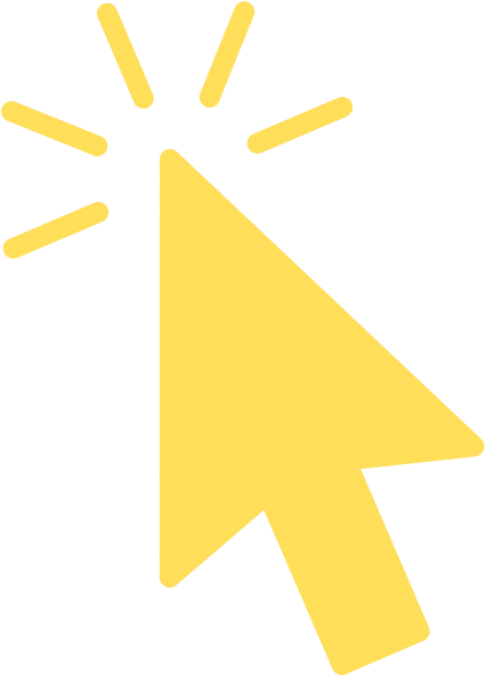 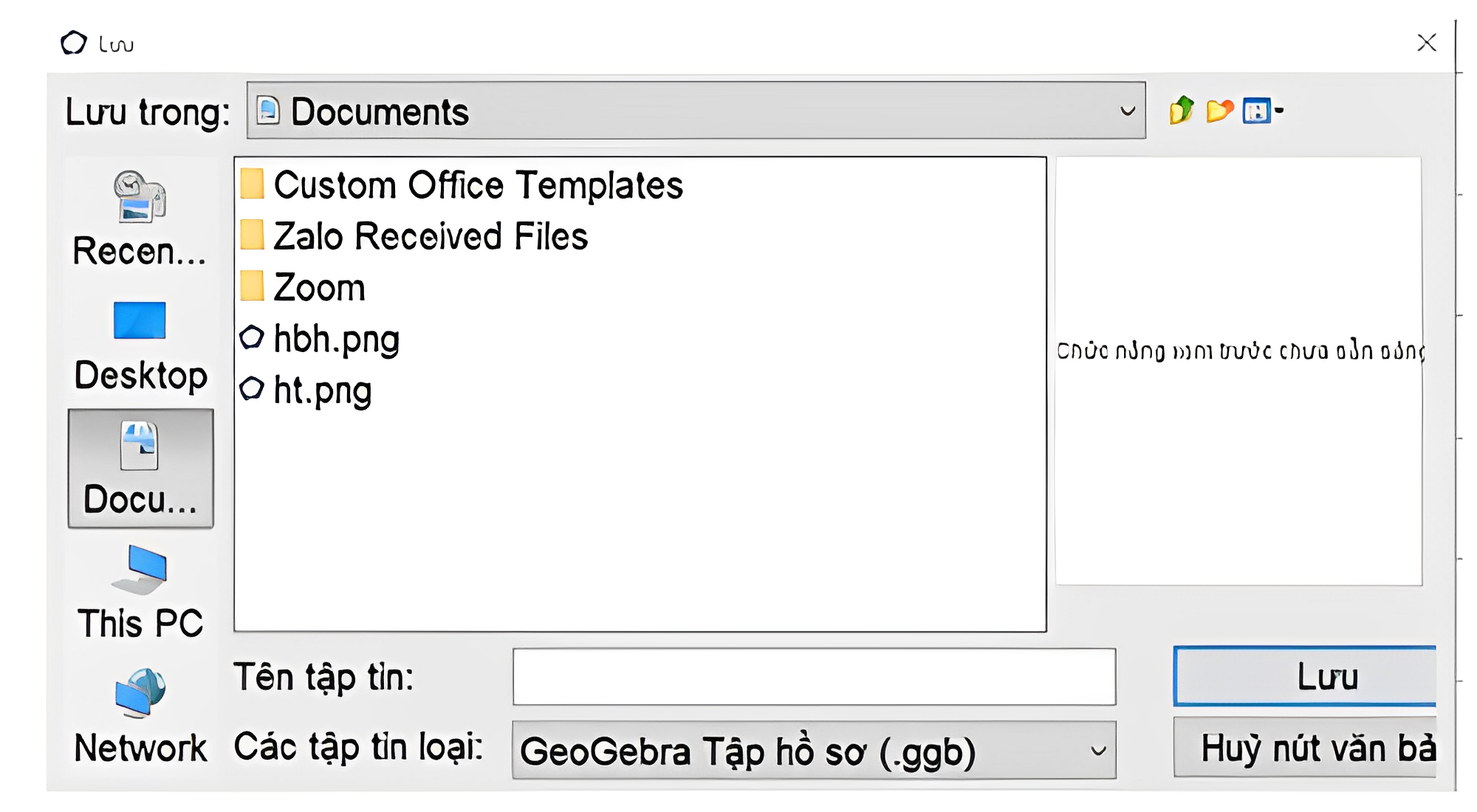 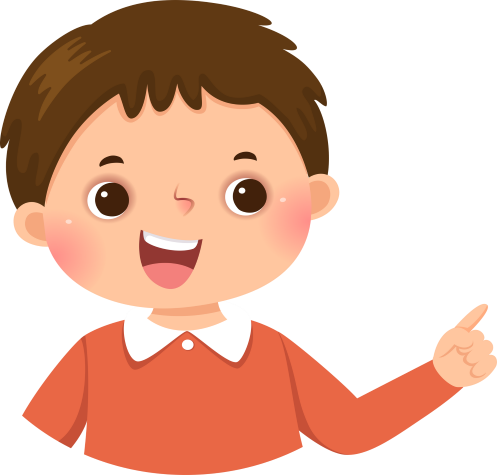 c)
Giải:
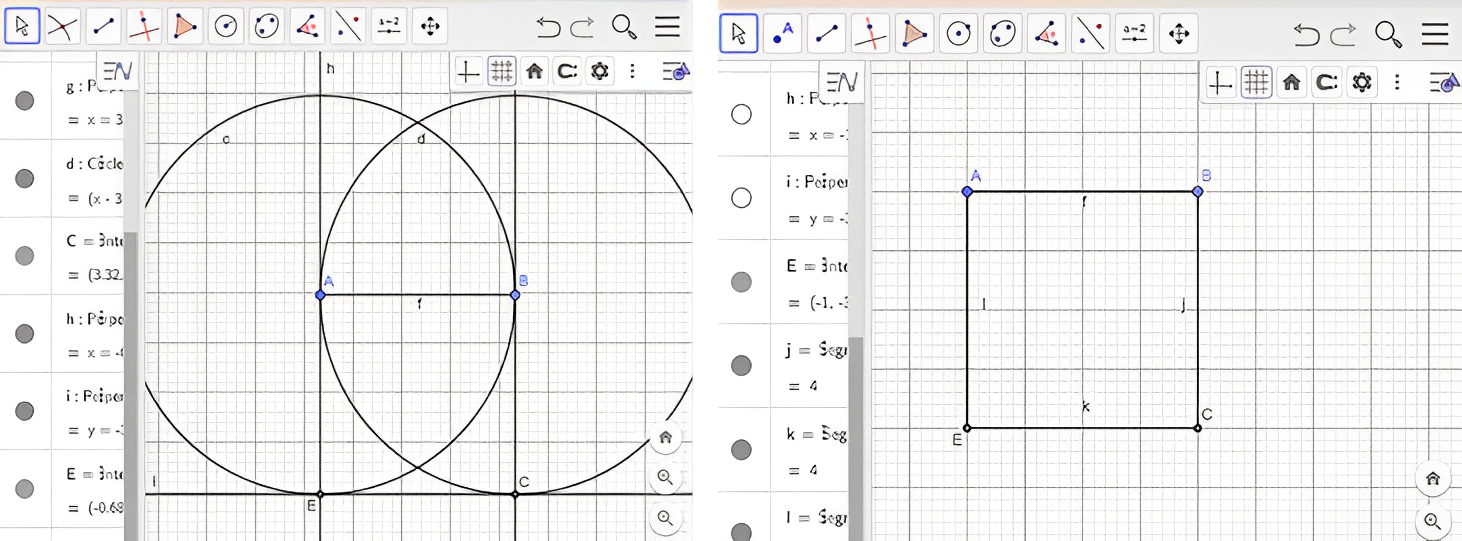 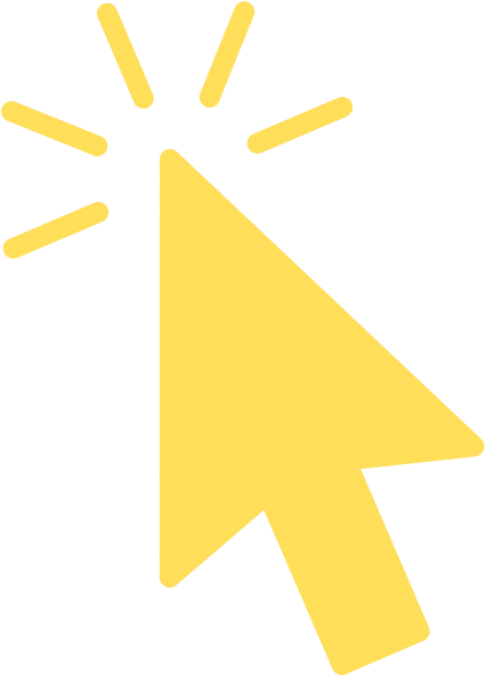 HĐ2: VẼ HÌNH BÌNH HÀNH
Chọn công cụ            → Chọn                                                        
→ Nháy chuột lần lượt vào các điểm A, B và nhập số đo góc là 120.
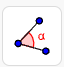 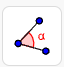 Chọn công cụ            → Chọn    
→ Nháy chuột lần lượt vào các điểm B, A’.
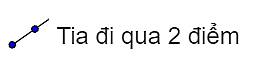 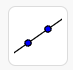 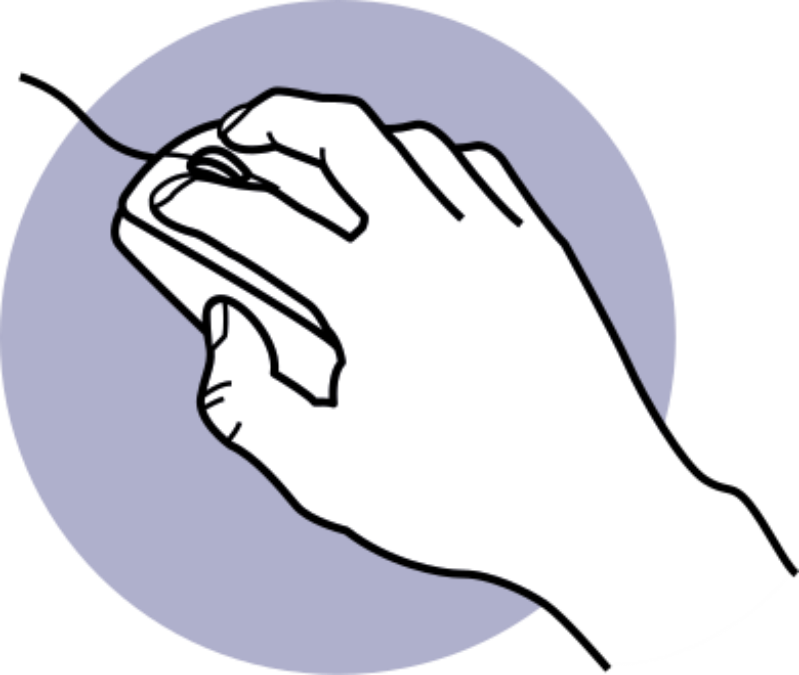 Bước 2.
Chọn công cụ             → Chọn    
→ Nháy chuột vào điểm B, nhập bán kính bằng 3.
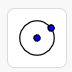 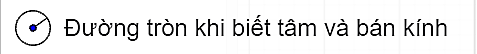 Chọn công cụ             → Chọn    
 → Lần lượt nháy chuột vào tia BA’ và đường tròn vừa vẽ.
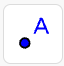 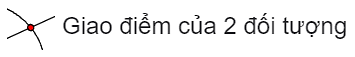 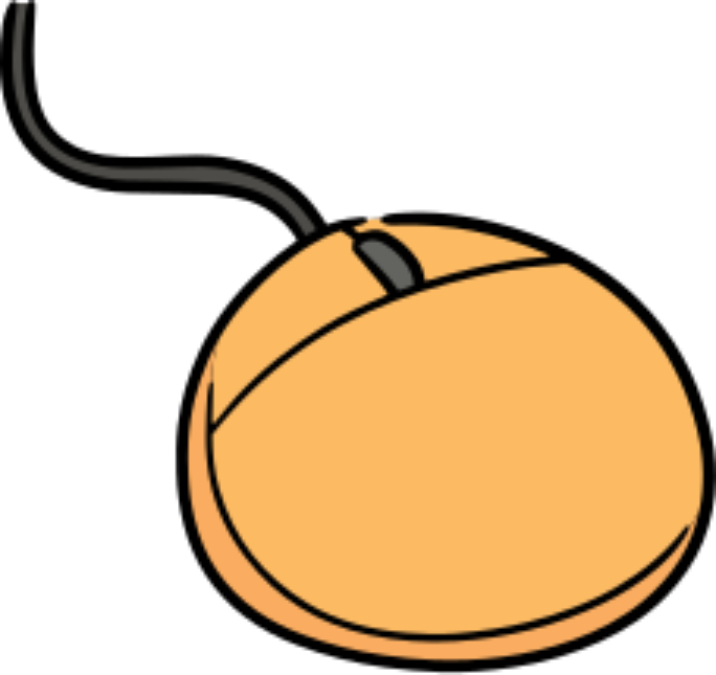 Bước 3. Vẽ điểm D là giao của đường thẳng qua A song song với BC và đường thẳng qua C song song với AB.
Chọn công cụ             → Chọn    
→ Nháy chuột vào điểm C → Nháy chuột vào đoạn thẳng AB.
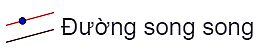 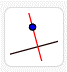 Chọn công cụ             → Chọn    
→ Nháy chuột vào điểm A → Nháy chuột vào tia BA’.
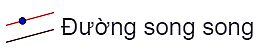 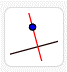 Chọn công cụ             → Chọn    
→ Lần lượt nháy chuột vào hai đường thẳng vừa vẽ.
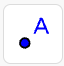 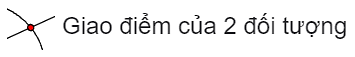 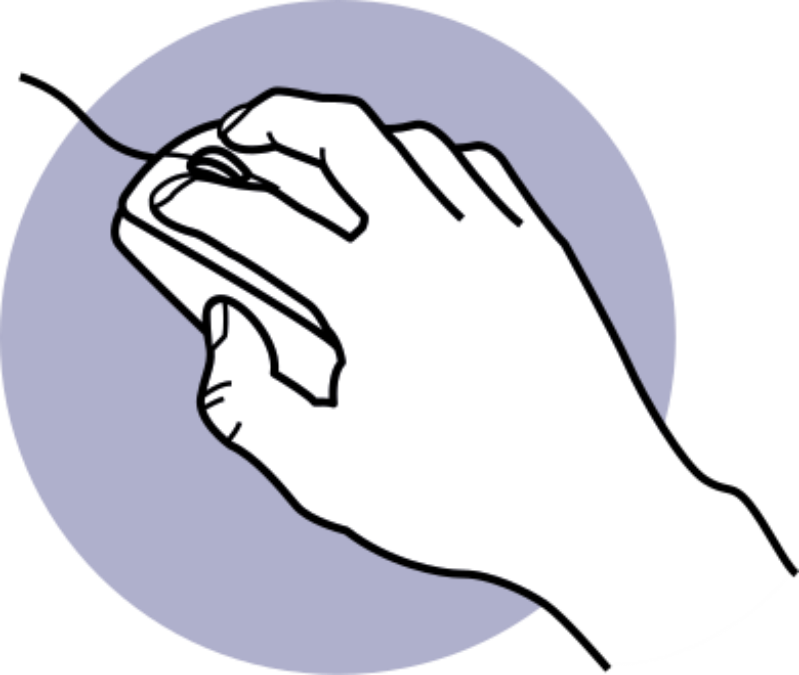 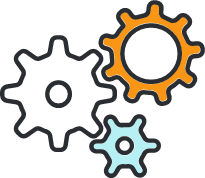 Ẩn đường tròn, tia BA’, các đường thẳng và điểm A’, chọn công cụ                              để nối B với C, C với D, D với A và thu được hình bình hành ABCD.
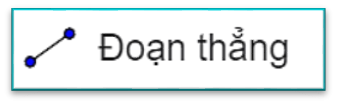 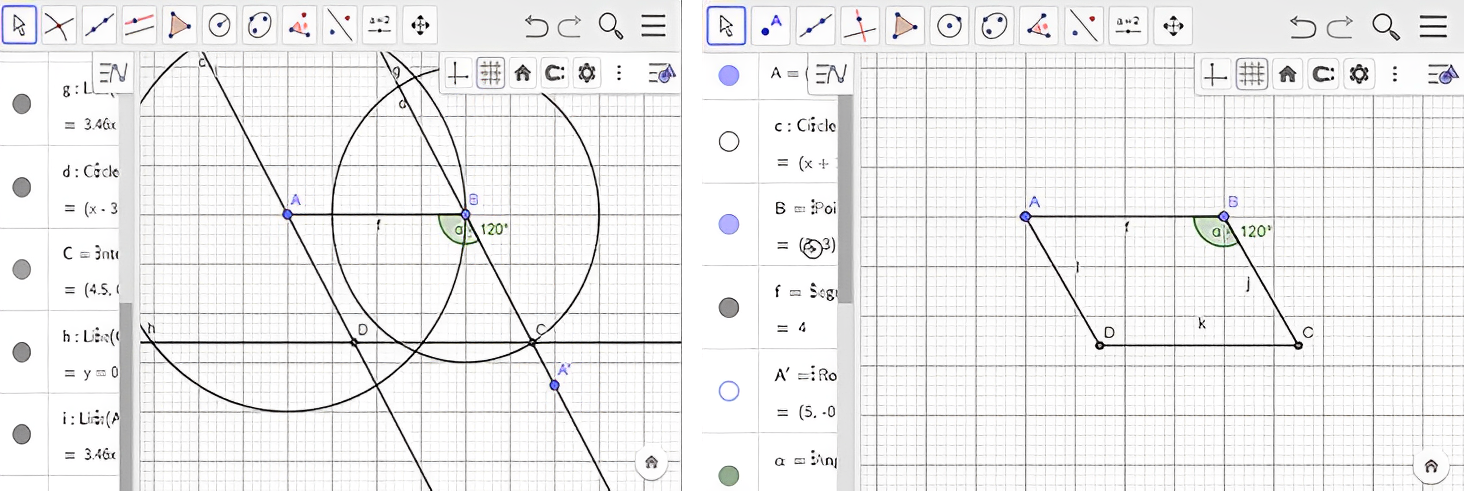 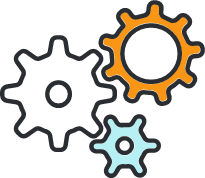 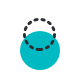 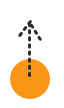 LUYỆN TẬP 2
a) Dùng                                       trong công cụ          để kiểm tra trung điểm AC và BD có trùng nhau không.
b) Lưu hình vẽ ở HĐ2 thành tệp hbh.png.
c) Tương tự, hãy vẽ một hình thoi ABCD có cạnh 4 cm.
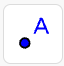 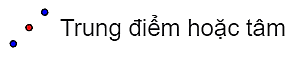 Giải:
a) Dùng  		            trong công cụ         để kiểm tra trung điểm AC và BD, ta thấy trung điểm AC và BD trùng nhau.
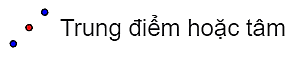 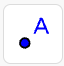 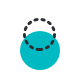 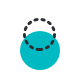 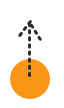 Giải:
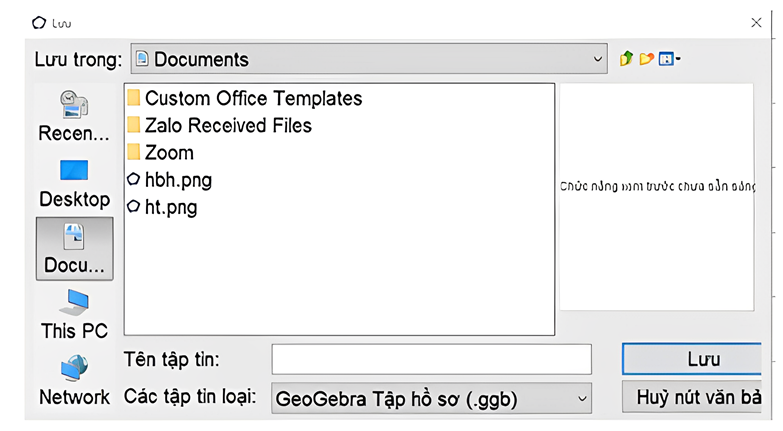 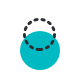 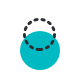 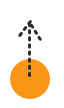 c)
Giải:
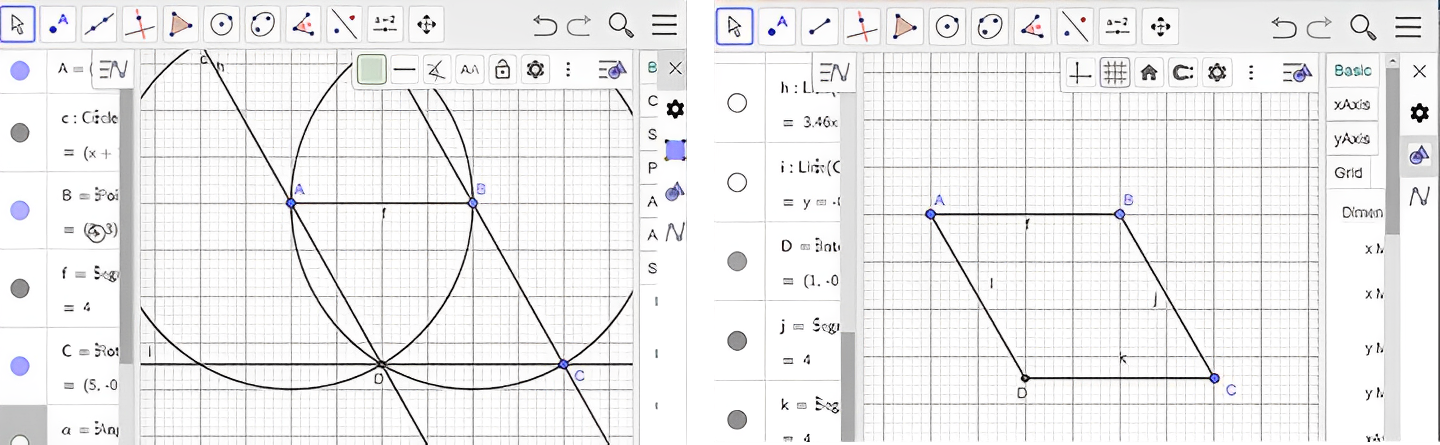 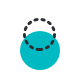 HĐ3: VẼ HÌNH THANG
Chọn công cụ            → Chọn    
→ Nháy chuột vào điểm A, nhập bán kính bằng 2.
Chọn công cụ            → Chọn    
→ Nháy chuột vào điểm B, nhập bán kính bằng 4.
Vẽ hình thang ADEC có đáy lớn AD = 6 cm, đáy nhỏ EC = 3 cm, các cạnh bên AC = 2 cm, DE = 4 cm theo các bước sau
Bước 1. Vẽ đoạn thẳng AB và có độ dài bằng AD – EC = 3 cm tương tự như Bước 1 của HĐ1.
Bước 2. Vẽ tam giác ABC có BC = 4 cm (độ dài của DE), AC = 2 cm.
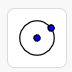 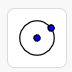 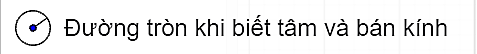 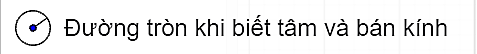 Bước 2.
Chọn công cụ             → Chọn    
 →  Chọn điểm A → Chọn điểm C.
Chọn công cụ             → Chọn    
 →  Chọn điểm B → Chọn điểm C.
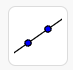 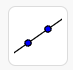 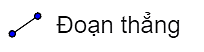 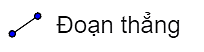 Chọn công cụ             → Chọn    
 →  Lần lượt nháy chuột vào hai đường tròn vừa vẽ.
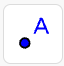 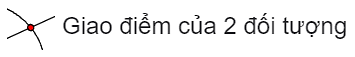 Bước 3. Vẽ điểm D nằm trên tia AB sao cho AD = 6 cm.
Chọn công cụ            → Chọn    
→ Nháy chuột vào điểm A, nhập bán kính bằng 6.
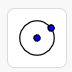 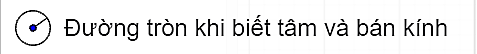 Chọn công cụ             → Chọn    
 →  Lần lượt nháy chuột vào tia AB và đường tròn vừa vẽ.
Chọn công cụ            → Chọn    
→ Nháy chuột lần lượt vào các điểm A, B.
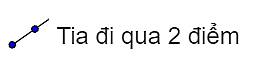 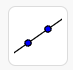 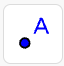 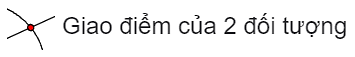 Bước 4. Vẽ điểm E sao cho DE // BC và CE // AB.
Chọn công cụ             → Chọn    
→ Nháy chuột vào điểm D → Nháy chuột vào đoạn thẳng BC.
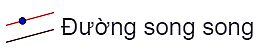 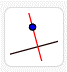 Chọn công cụ             → Chọn    
→ Nháy chuột vào điểm C → Nháy chuột vào tia AB.
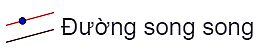 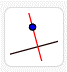 Chọn công cụ             → Chọn    
→ Lần lượt nháy chuột vào đường thẳng vừa vẽ.
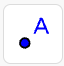 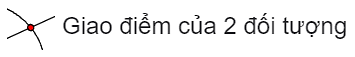 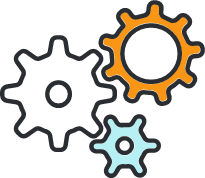 Ẩn các đường tròn, các đường thẳng, đoạn thẳng AB, BC và điểm B. Chọn công cụ                     
                              để nối A với D, D với E, E với C và thu được hình thang ADEC.
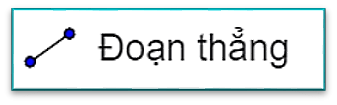 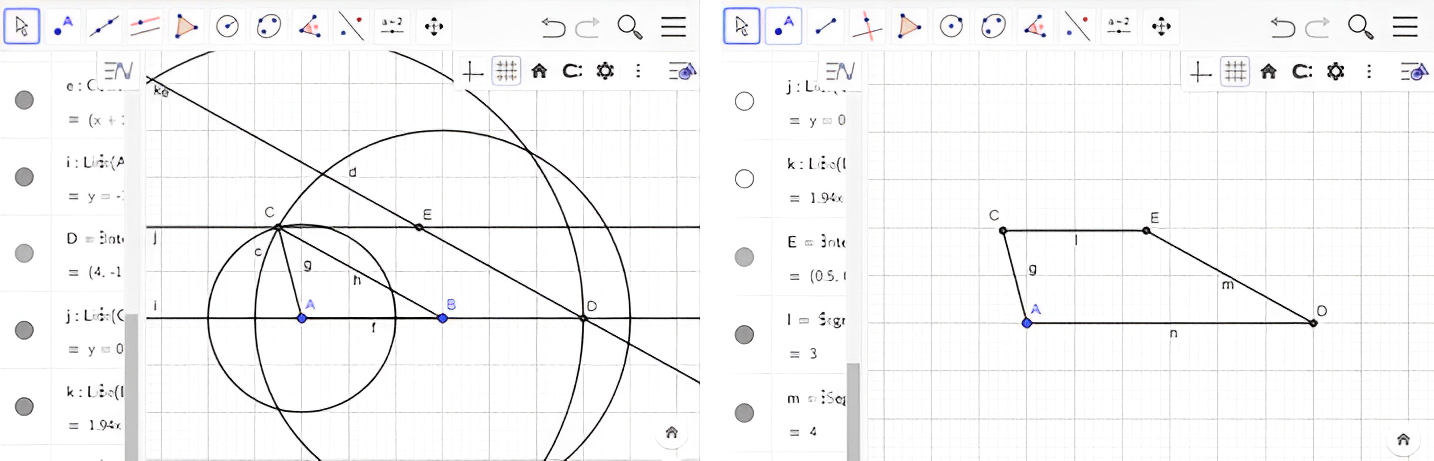 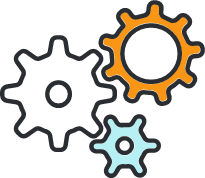 LUYỆN TẬP 3
Dùng                                   trong công cụ          để kiểm tra DE có bằng 4 cm không.
b) Lưu hình vẽ ở HĐ3 thành tệp hth.png.
c) Tương tự, hãy vẽ hình thang cân ADEC có AD // EC, AD = 6 cm, CE = 4 cm, AC = DE = 3 cm.
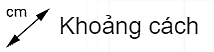 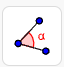 Giải:
a) Dùng  		 trong công cụ         để kiểm tra DE có bằng 4 cm không
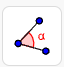 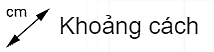 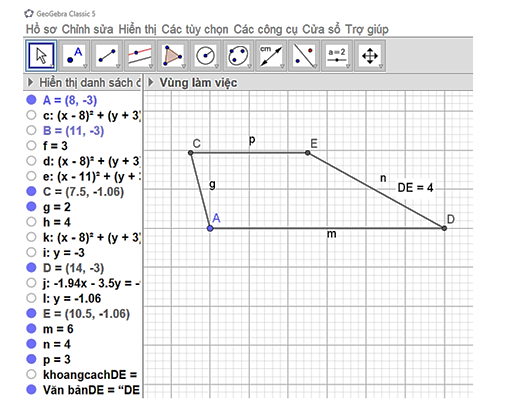 Giải:
b) Vào hồ sơ → Chọn Lưu lại (hoặc chọn Ctrl + S) → Nhập tên vào ô Tên tập tin. Sau đó nhấn Lưu tệp ảnh thành tên ht.png
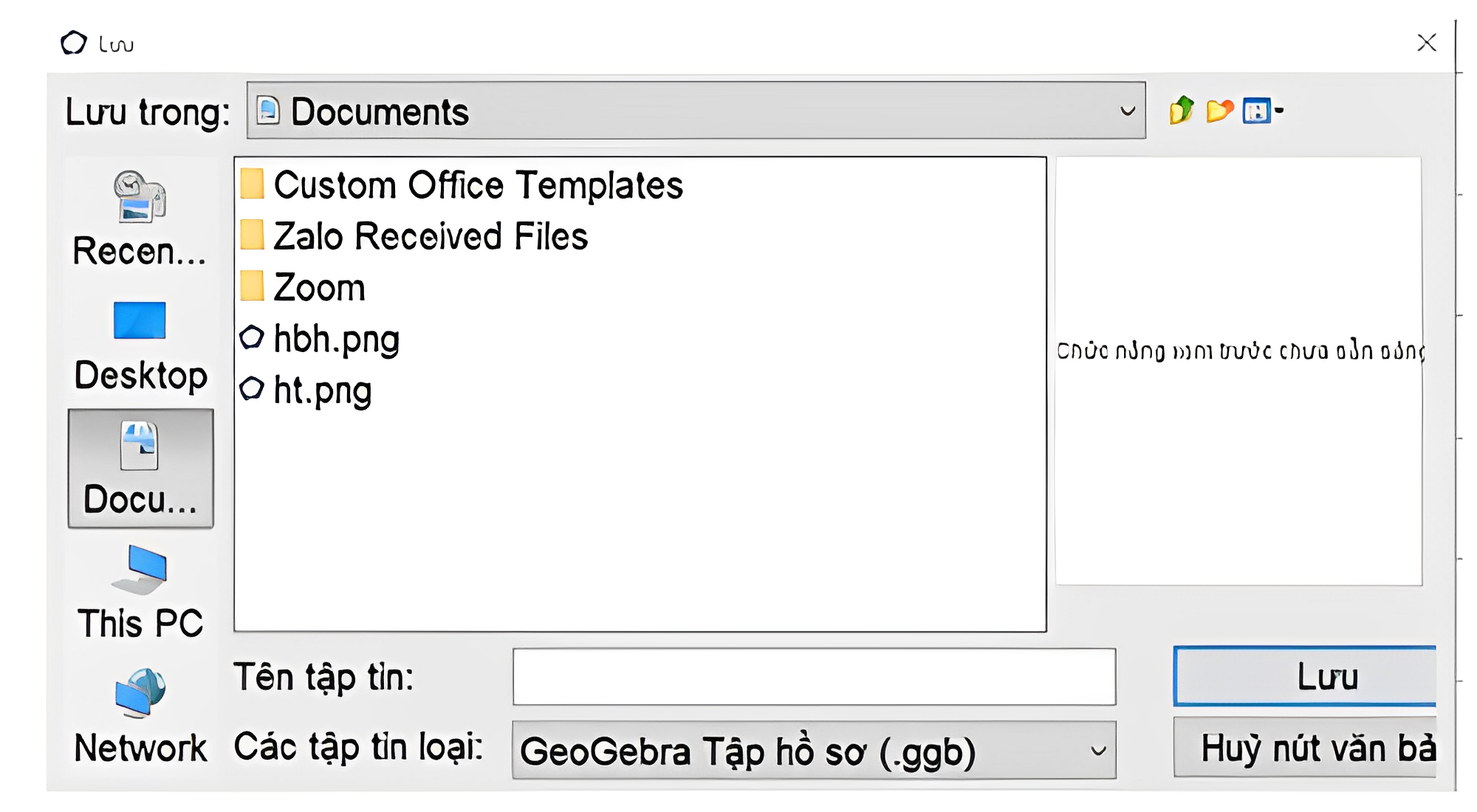 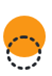 c)
Giải:
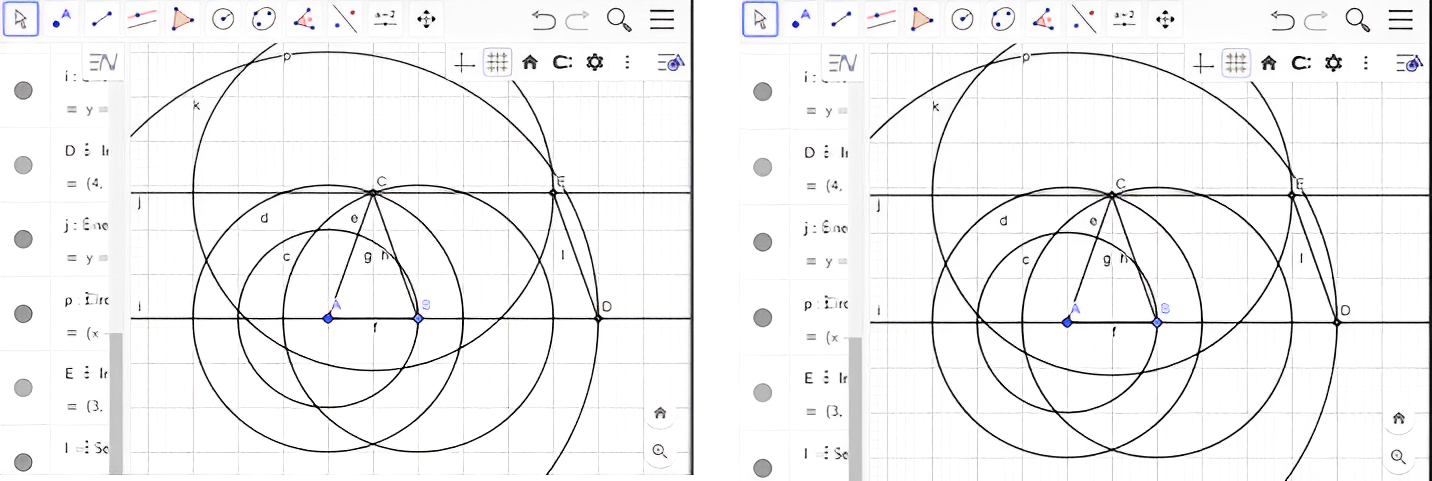 LUYỆN TẬP
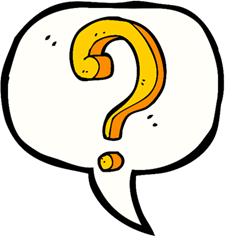 Bài 1 (SGK - tr.119)
a) Em hãy trình bày các bước dùng phần mềm GeoGebra để vẽ hình chữ nhật ABCD có AB = 6 cm, AC = 9 cm.
b) Vẽ hình chữ nhật trên trong phần mềm GeoGebra và lưu thành một tệp có đuôi png.
Giải:
a) Dùng phần mềm Geogebra để vẽ hình chữ nhật ABCE có AB = 6 cm, BC = 9 cm.
	Bước 1:  Vẽ đoạn thẳng AB và có độ dài 6 cm.
Chọn công cụ            → Chọn    
→ Chọn điểm A, nhập bán kính 6.
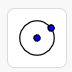 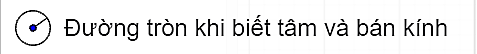 Chọn công cụ             → Chọn    
 →  Chọn điểm A → Chọn điểm C.
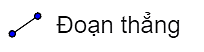 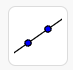 Chọn công cụ            → Chọn    
→ Chọn điểm B nằm trên đường tròn.
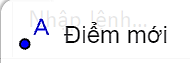 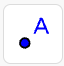 Bước 2. Vẽ điểm C nằm trên đường thẳng vuông góc với AB và BC = 9 cm.
Chọn công cụ            → Chọn    
→ Nháy chuột vào điểm B, nhập bán kính bằng 9.
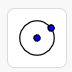 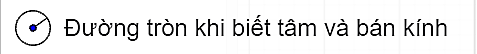 Chọn công cụ            → Chọn    
→ Nháy chuột vào điểm B → Nháy chuột vào chọn đoạn thẳng AB.
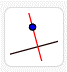 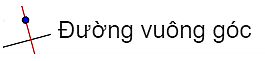 Chọn công cụ            → Chọn    
→ Lần lượt nháy chuột vào đường thẳng và đường tròn vừa vẽ.
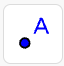 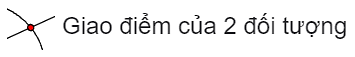 Bước 3. Vẽ điểm E là giao điểm của đường thẳng vuông góc với AB tại A và đường thẳng vuông góc với BC tại C.
Chọn công cụ            → Chọn    
→ Nháy chuột vào điểm A → Nháy chuột vào đoạn thẳng AB.
Chọn công cụ            → Chọn    
→ Nháy chuột vào điểm C → Nháy chuột vào đoạn thẳng BC.
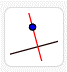 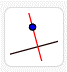 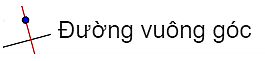 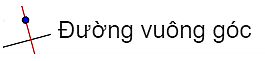 Chọn công cụ            → Chọn    
→ Lần lượt nháy chuột vào đường thẳng và đường tròn vừa vẽ.
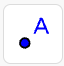 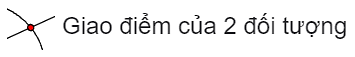 Ẩn các đường tròn và đường thẳng, chọn công cụ                                để nối B với C, C với E, E với A và thu được hình chữ nhật ABCE
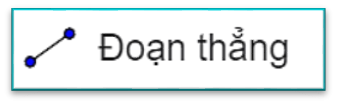 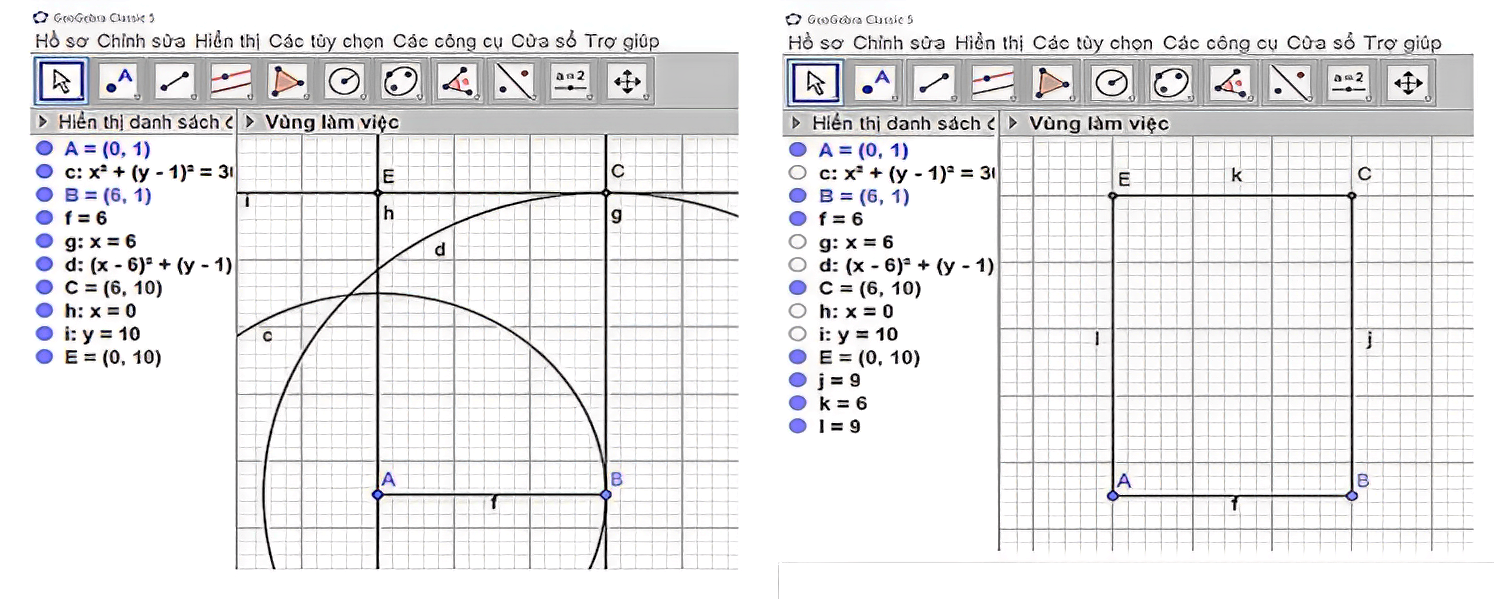 Giải:
b) Vào hồ sơ → Chọn Lưu lại (hoặc chọn Ctrl + S) → Nhập tên vào ô Tên tập tin. Sau đó nhấn Lưu tệp ảnh thành tên hcn.png
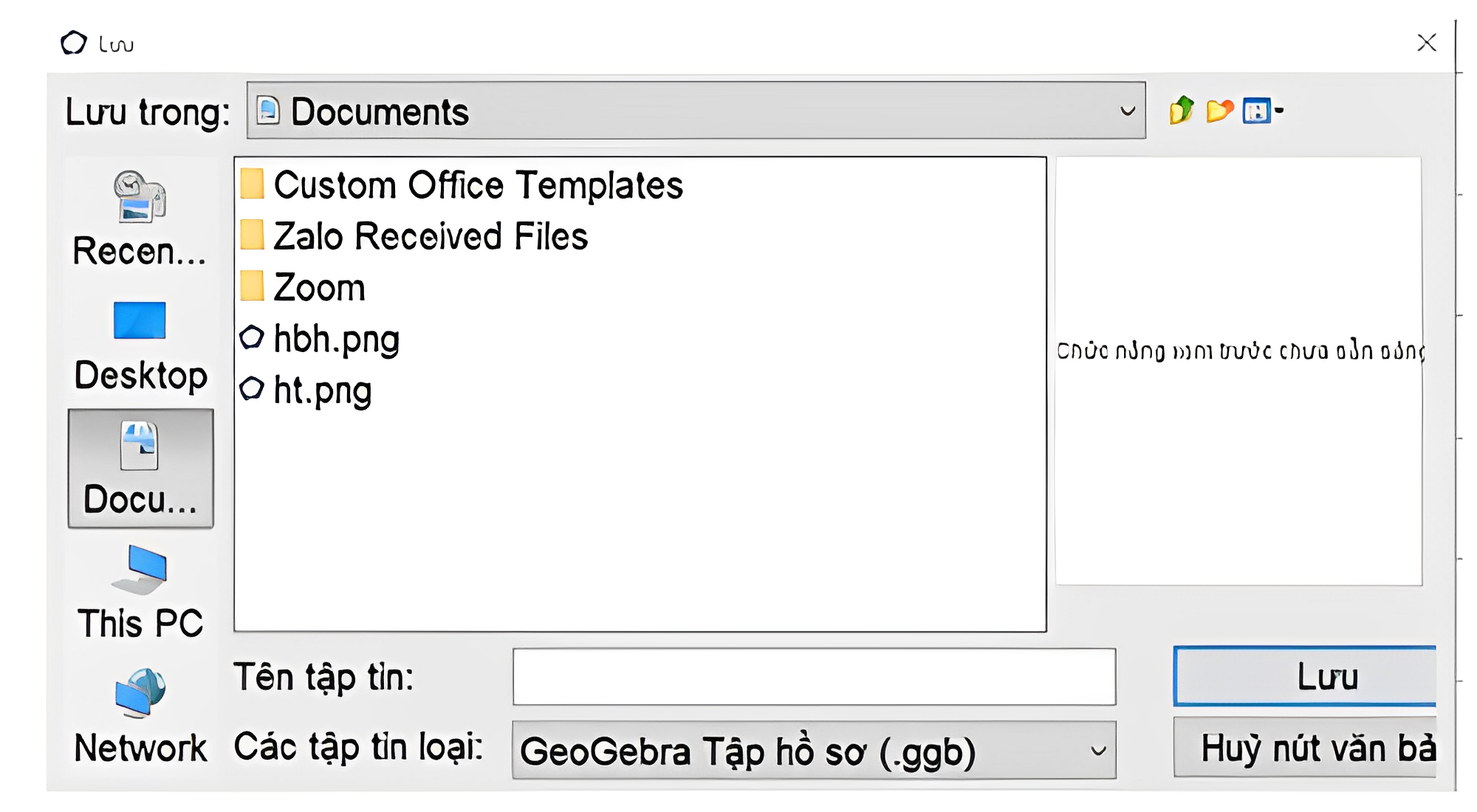 Bài 2 (SGK - tr.119)
a) Em hãy trình bày các bước dùng phần mềm GeoGebra để vẽ hình bình hành ABCD có AB = 4 cm, AC = 5 cm, BC = 6 cm.
b) Vẽ hình bình hành trên trong phần mềm GeoGebra và lưu thành một tệp có đuôi png.
Giải:
a) Vẽ hình bình hành ABCD có AB = 4 cm, AC = 5 cm, BC = 6 cm.
Bước 1: Vẽ đoạn thẳng AB và có độ dài 4 cm tương tự như  
	  Bước 1 của HĐ2.
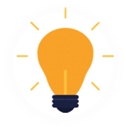 Bước 2. Vẽ đoạn thẳng AC và có độ dài 5 cm, đoạn thẳng BC và có độ dài 6 cm.
Chọn công cụ            → Chọn    
→ Nháy chuột vào điểm A, nhập bán kính bằng 5.
Chọn công cụ            → Chọn    
→ Nháy chuột vào điểm B, nhập bán kính bằng 6.
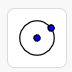 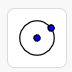 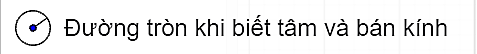 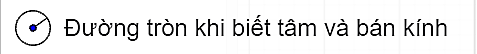 Chọn công cụ            → Chọn    
→ Lần lượt nháy chuột vào hai đường tròn vừa vẽ.
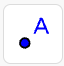 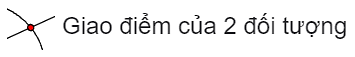 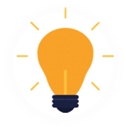 Bước 3. Vẽ điểm D là giao điểm của đường thẳng qua A song song với BC và đường thẳng qua C song song với AB.
Chọn công cụ             → Chọn    
→ Nháy chuột vào điểm C → Nháy chuột vào đoạn thẳng AB.
Chọn công cụ             → Chọn    
→ Nháy chuột vào điểm A → Nháy chuột vào đoạn thẳng BC.
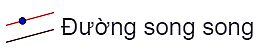 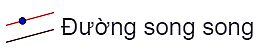 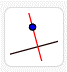 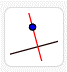 Chọn công cụ            → Chọn    
→ Lần lượt nháy chuột vào hai đường thẳng vừa vẽ.
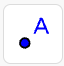 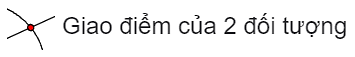 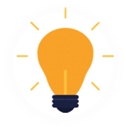 Ẩn đường tròn, tia BA’, các đường thẳng và điểm A’, chọn công cụ                               để nối B với C, C với D, D với A và thu được hình bình hành ABCD
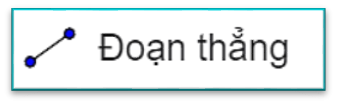 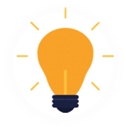 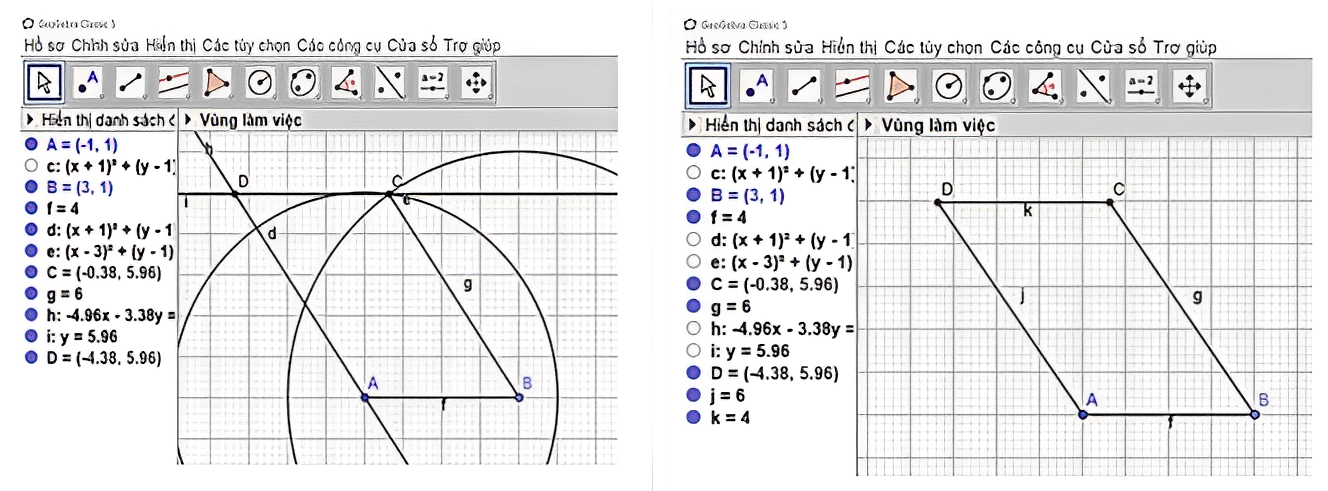 Giải:
b) Vào hồ sơ → Chọn Lưu lại (hoặc chọn Ctrl + S) → Nhập tên vào ô Tên tập tin. Sau đó nhấn Lưu tệp ảnh thành tên hbh.png
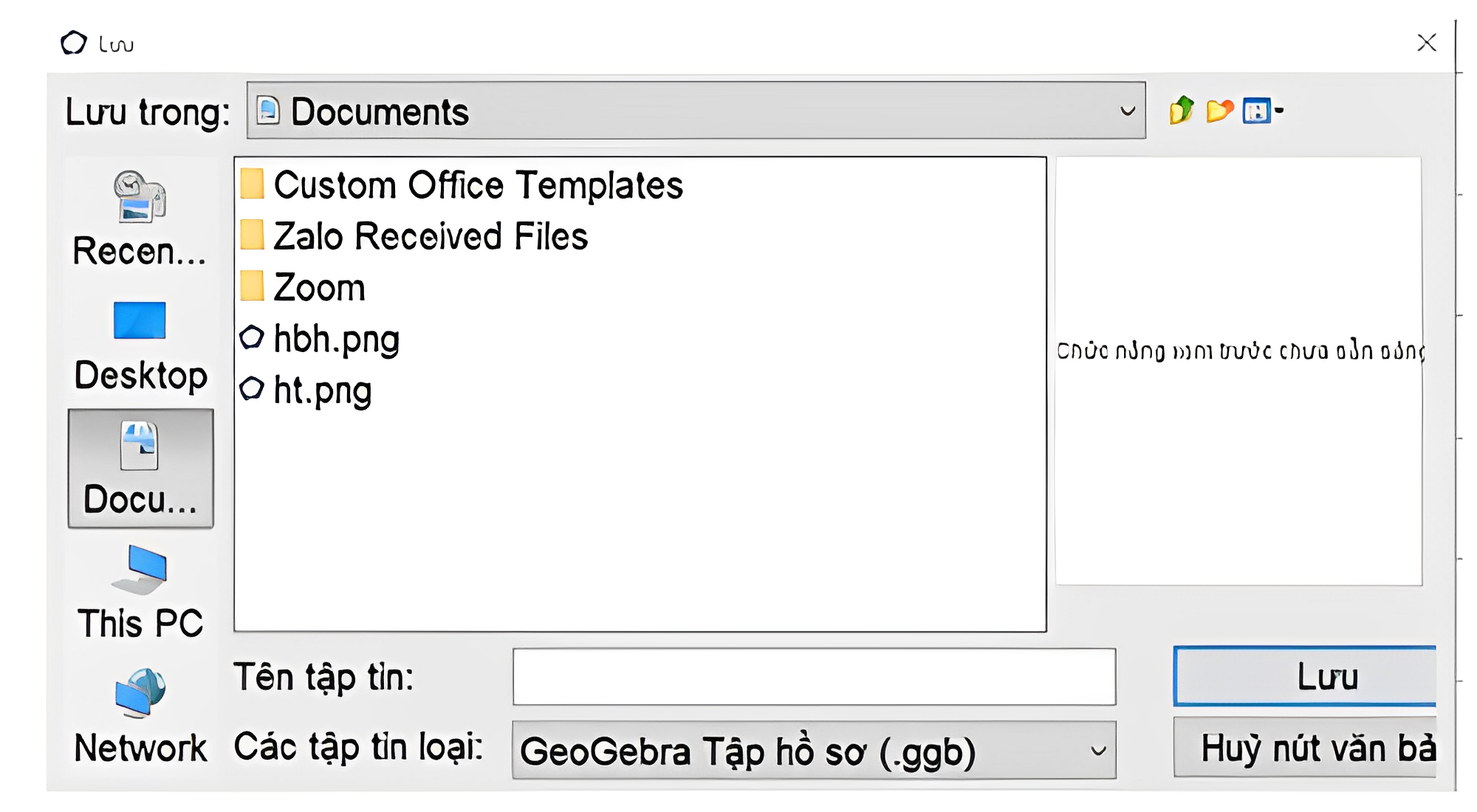 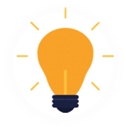 HƯỚNG DẪN VỀ NHÀ
Chuẩn bị bài mới: “Phân tích đặc điểm khí hậu Việt Nam”.
Ghi nhớ kiến thức trong bài.
CẢM ƠN CÁC EM ĐÃ THAM GIA TIẾT HỌC HÔM NAY!